SU8010 SEM Magnification Calibration Results, 1st quarter (Mar’19-May’19)
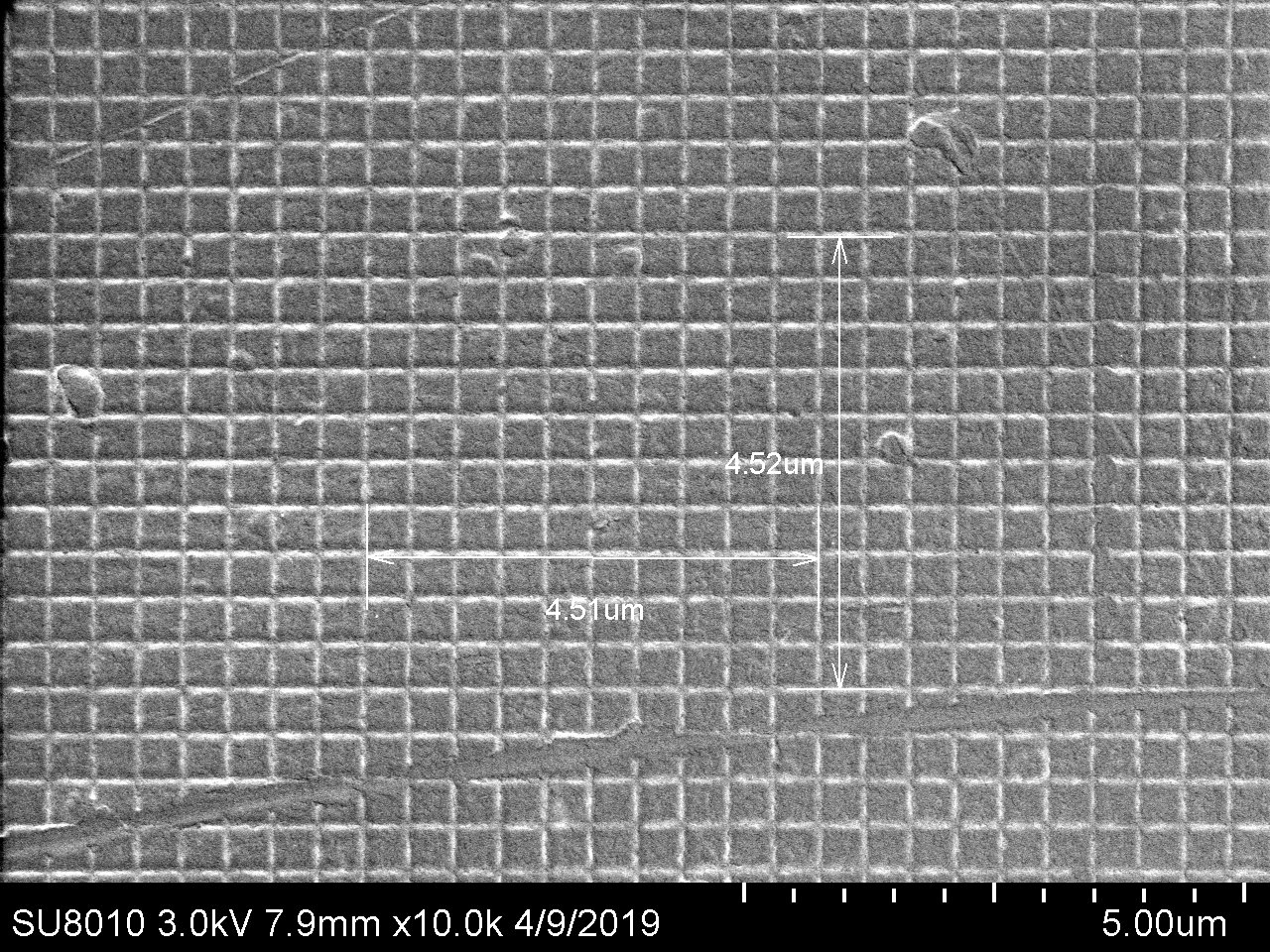 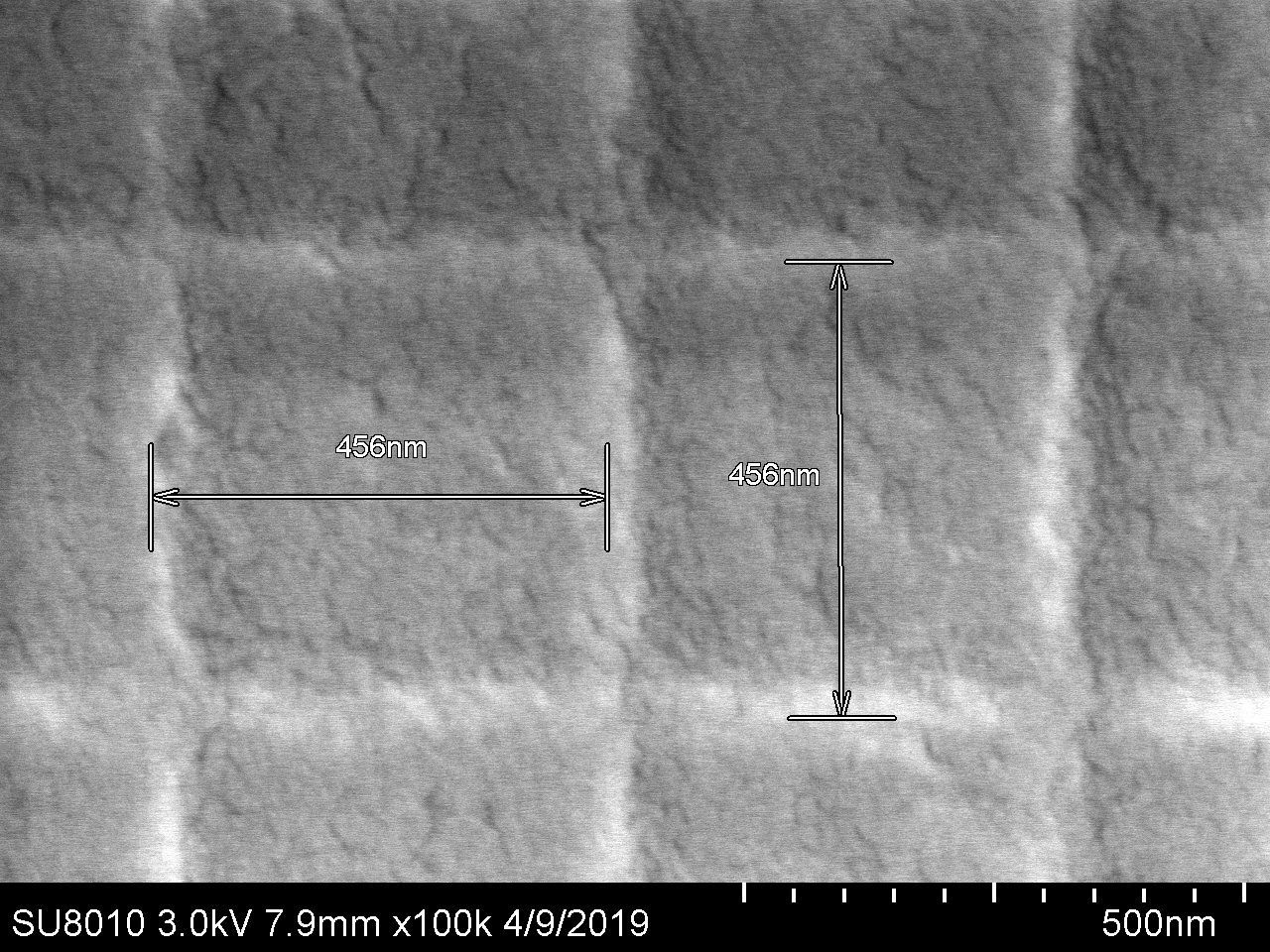